Экологическая безопасность как основа здорового образа жизни
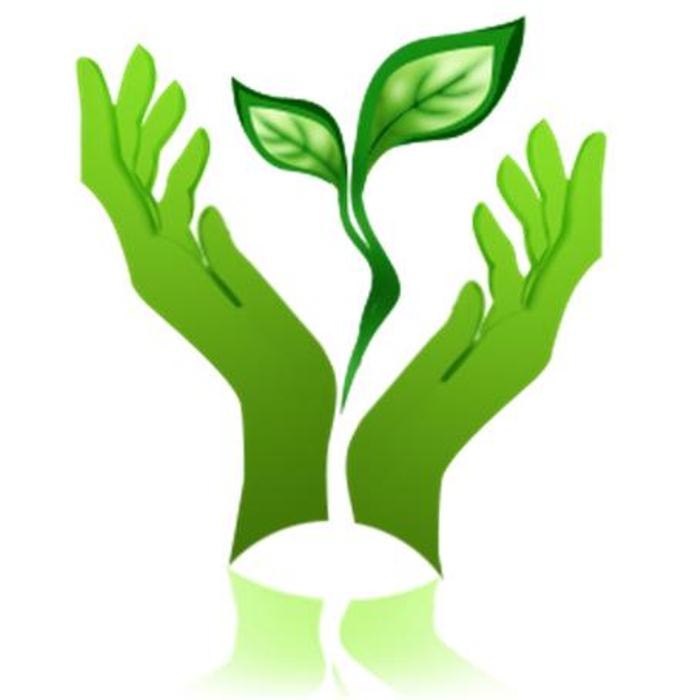 Выполнила:
Студентка 132 группы
Специальность: ПНК 050146
Филатова Наталья Юрьевна
Цель:Раскрыть сущность понятие экологическая безопасность, как фактор здорового образа жизни.
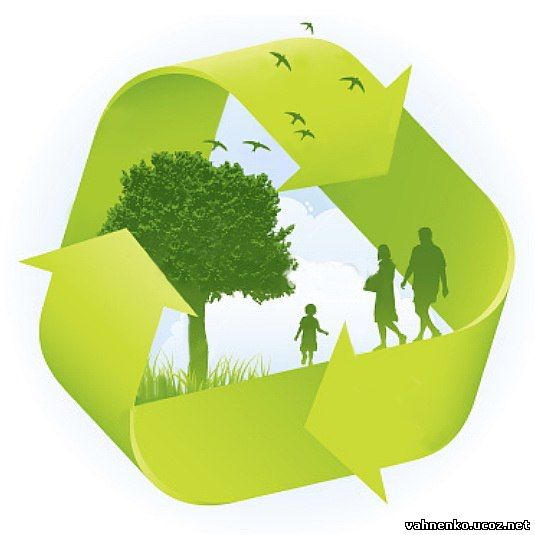 Экология
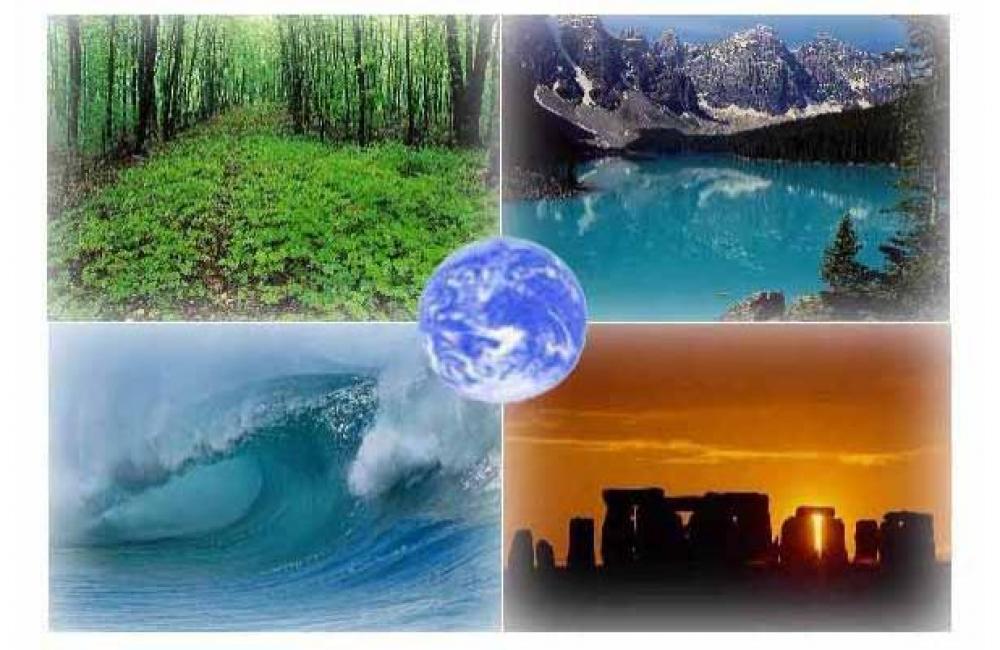 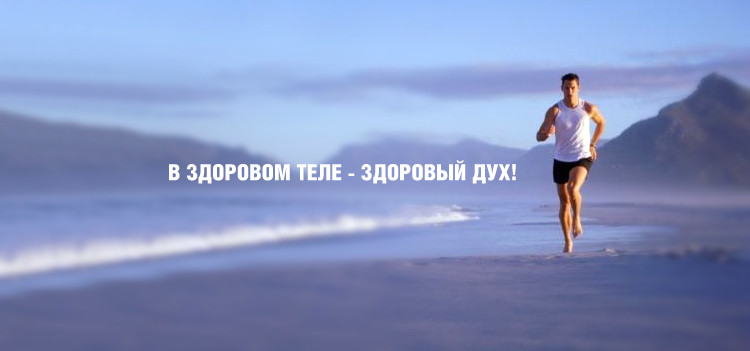 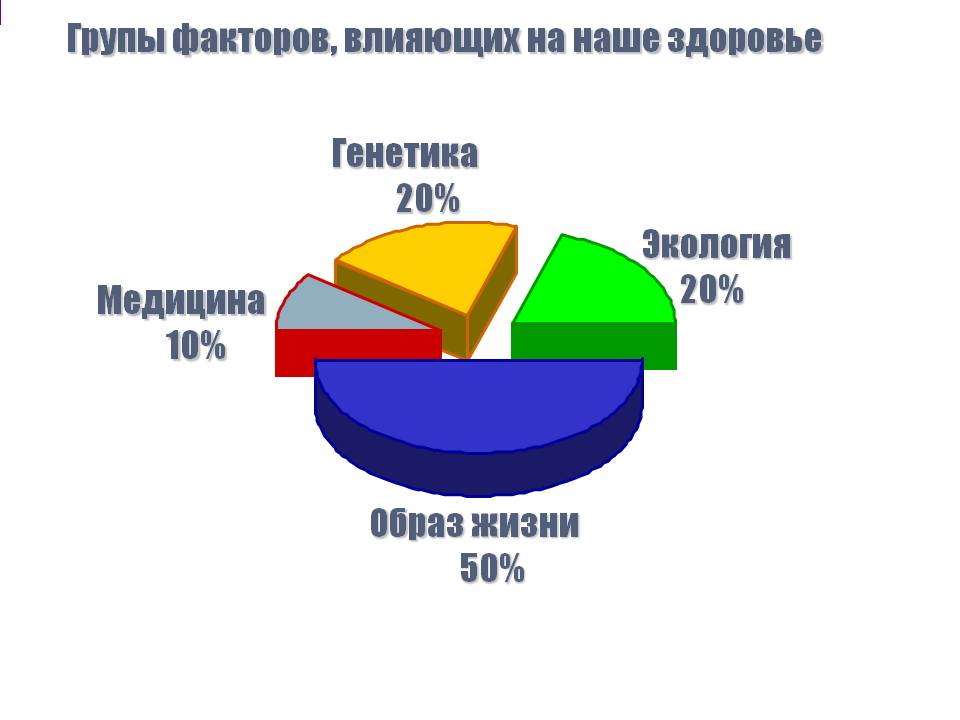 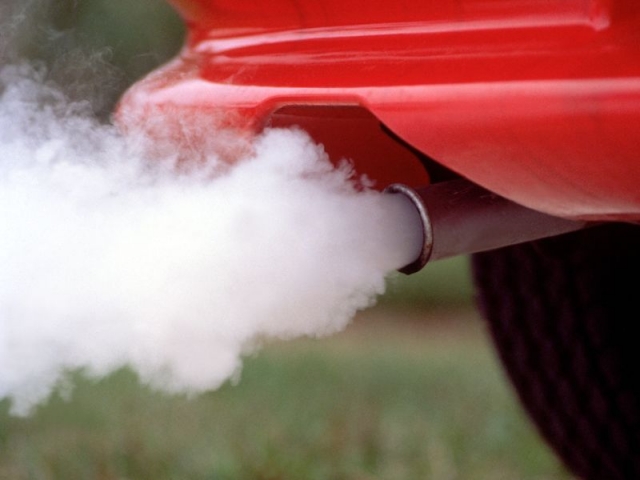 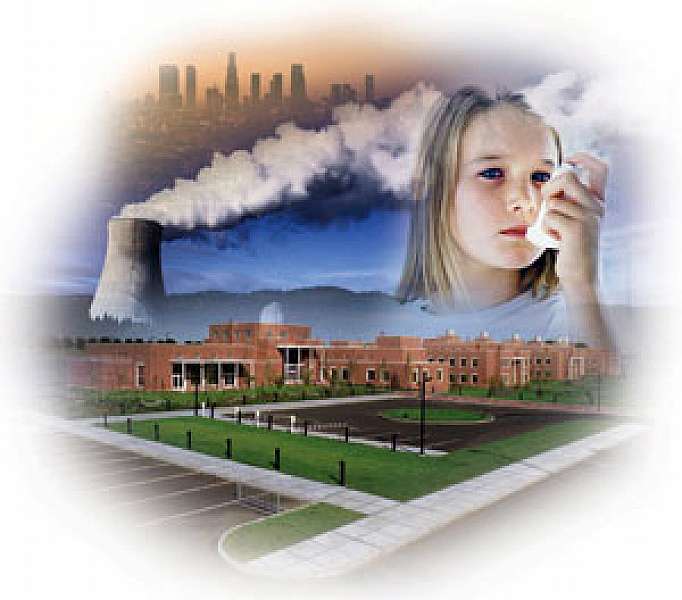 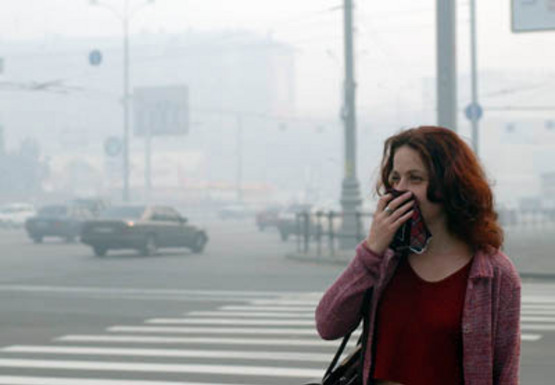 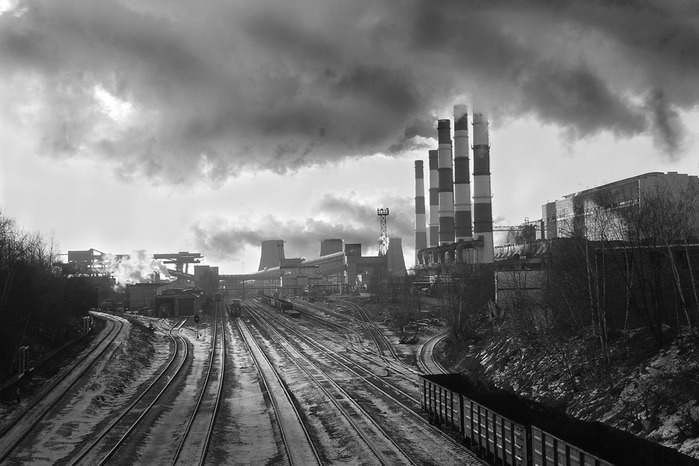 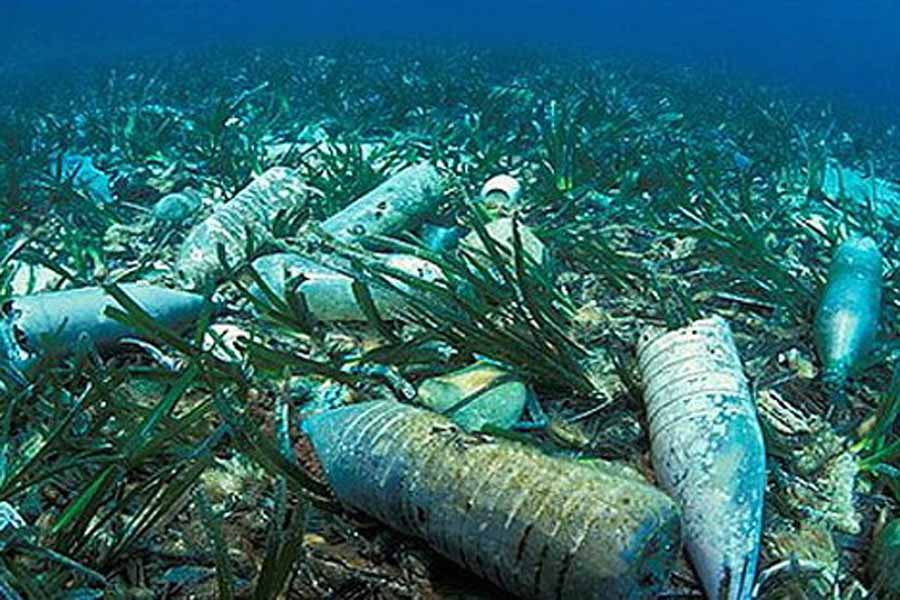 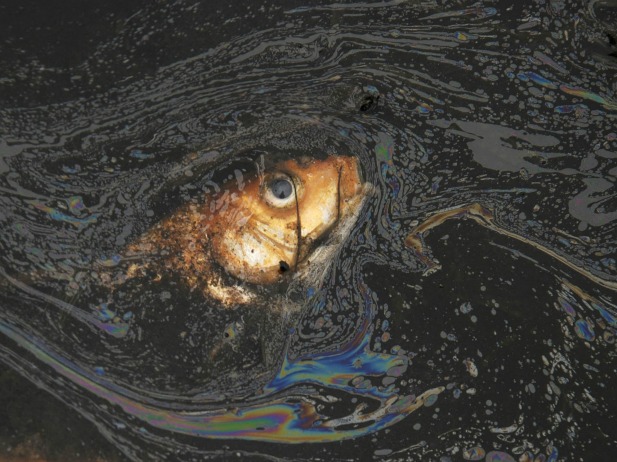 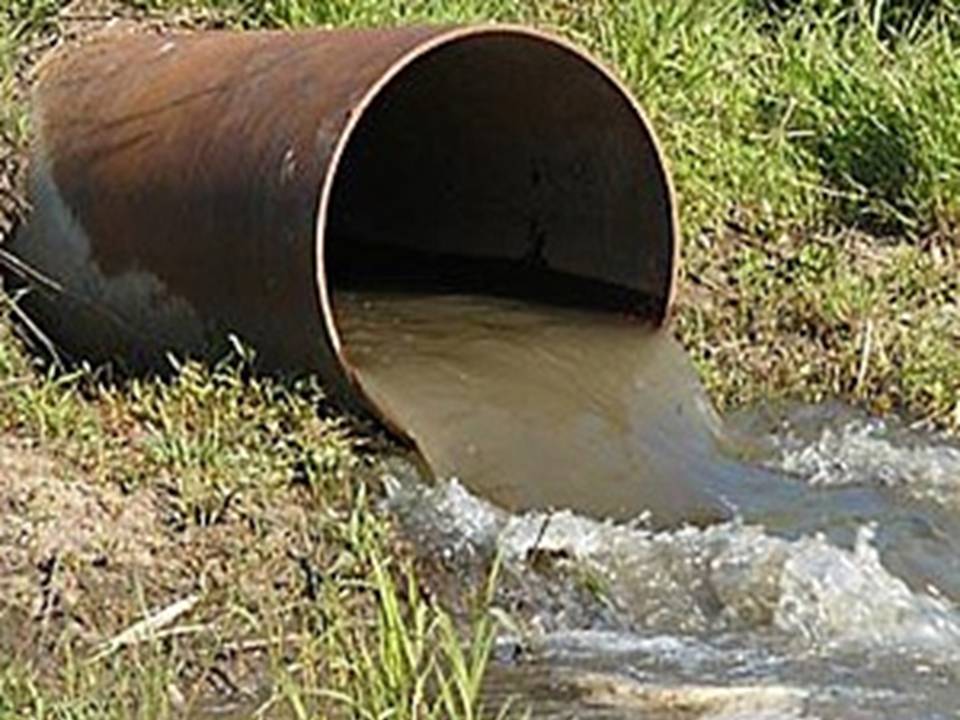 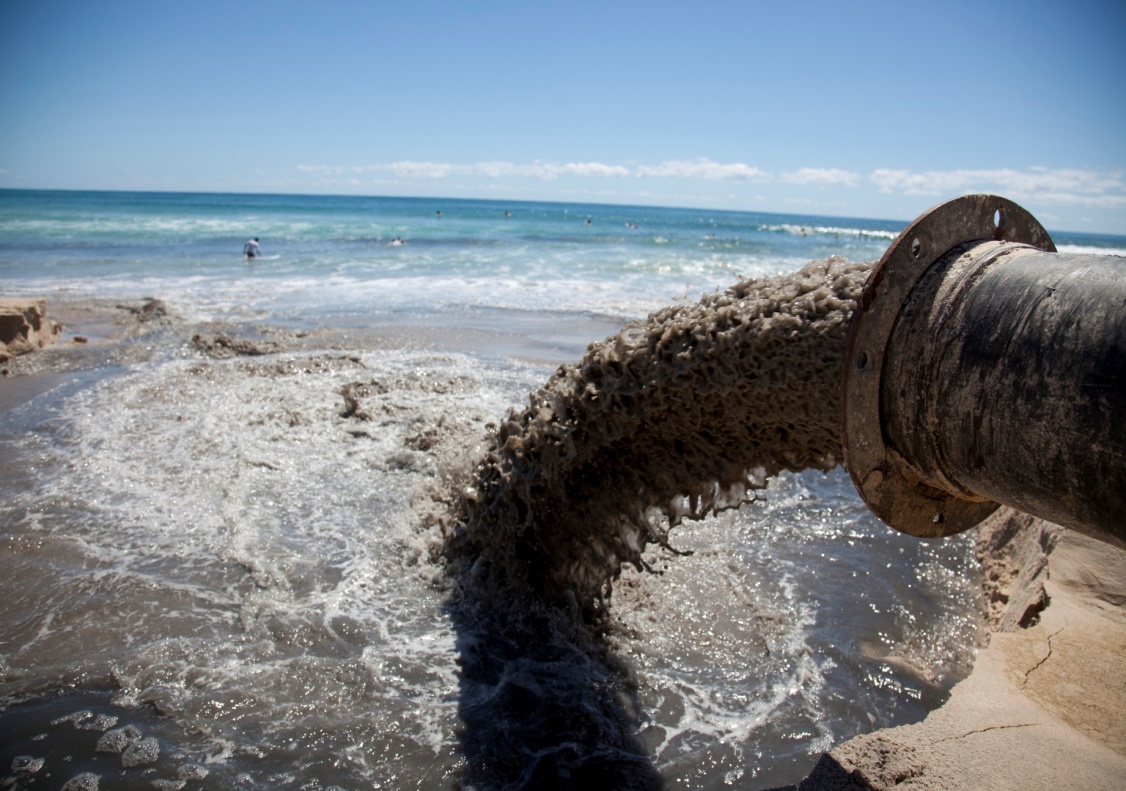 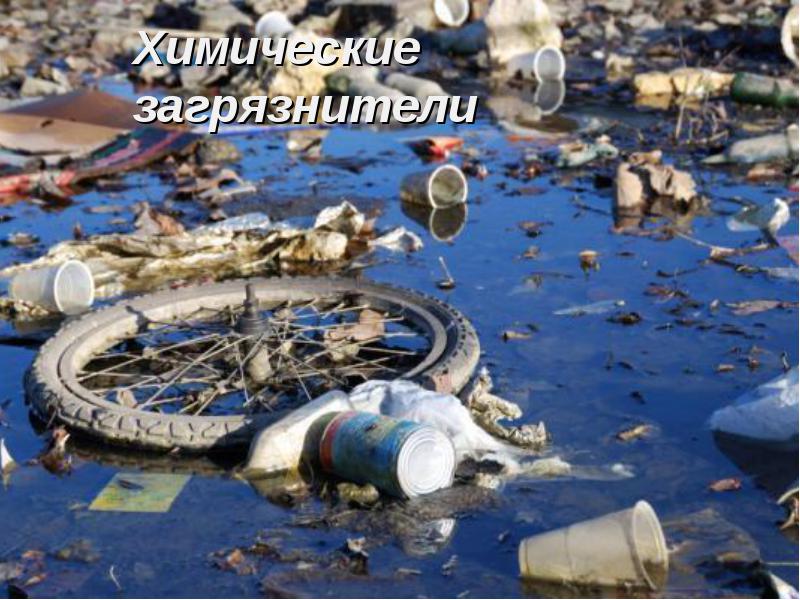 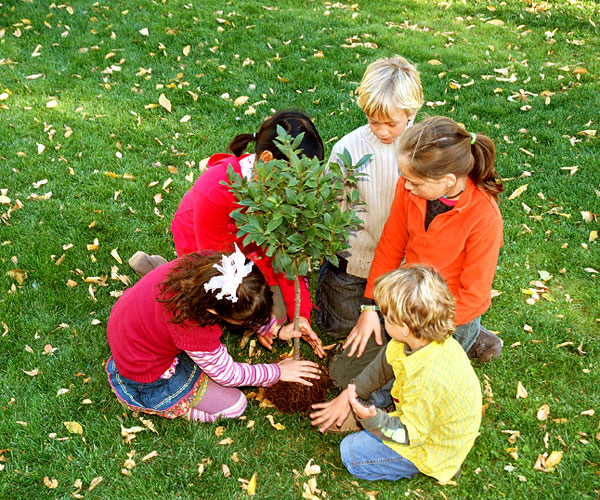 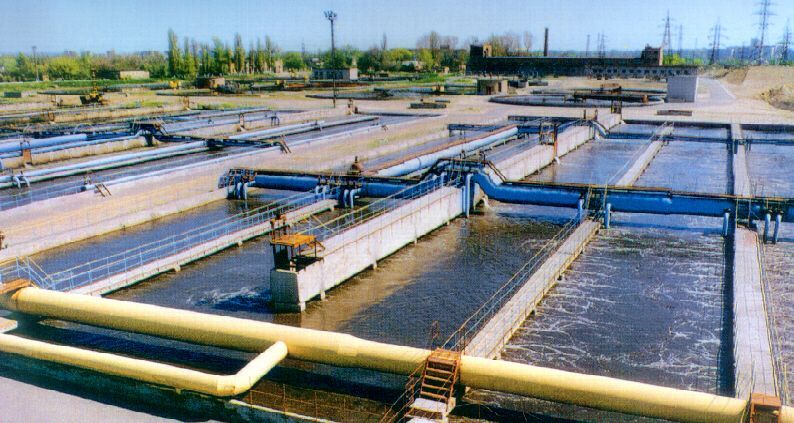 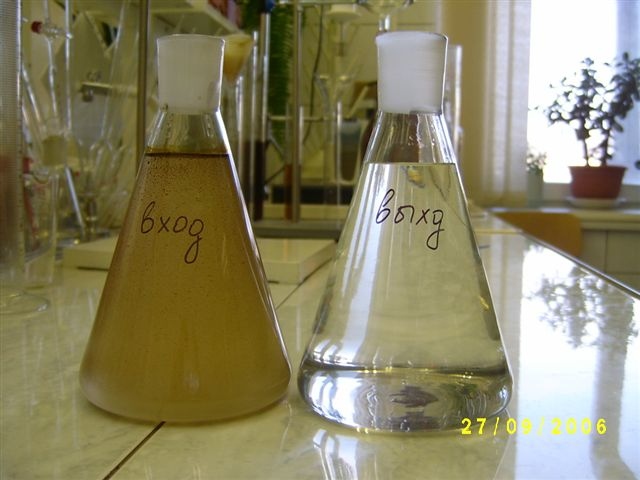 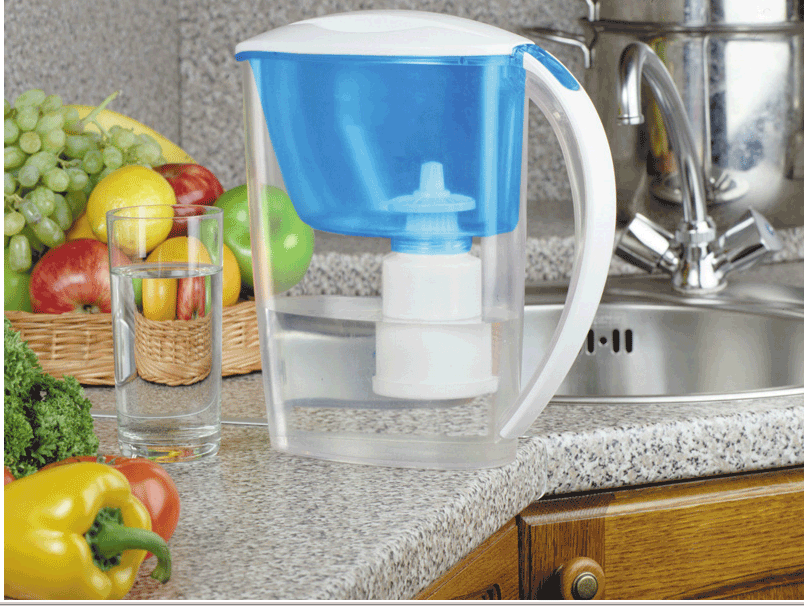 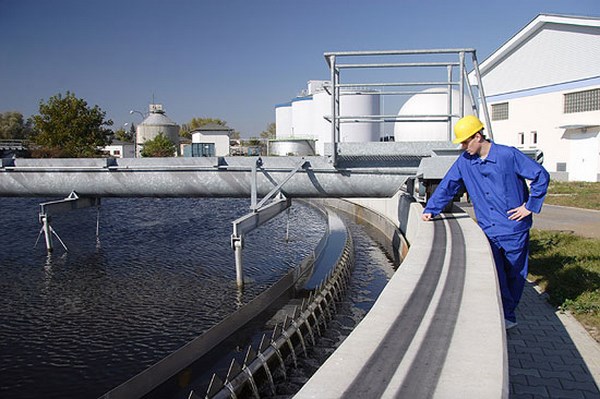 Спасибо за внимание
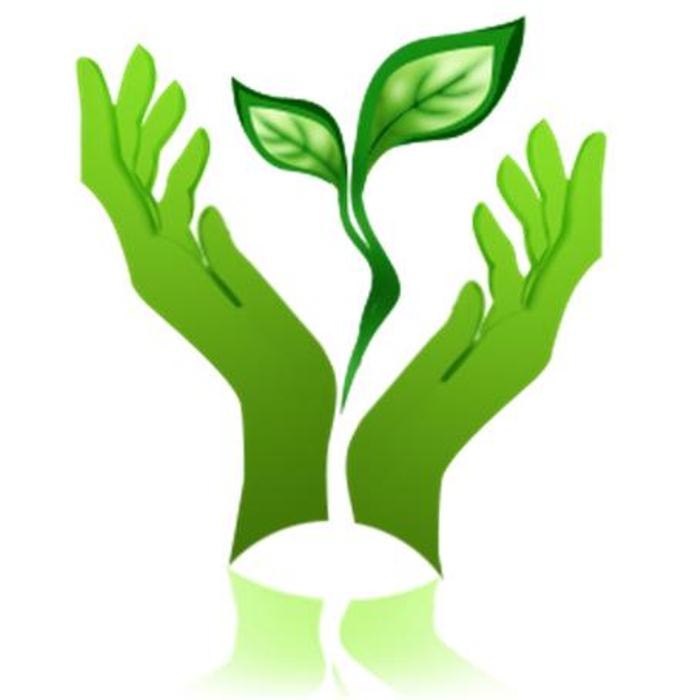 Использованные источники:
http://extrip.ru/uk/london/madame-tussauds

 http://womanadvice.ru/muzey-voskovyh-figur-madam-tyusso#ixzz3arFxDO8i